Trueblood Settlement of Contempt AgreementOctober 17, 20191:30 p.m. – 3:00 p.m.
Forensic Navigator Expanded Workgroup Meeting


                                                                                                                  


  Revised 10/4/2022
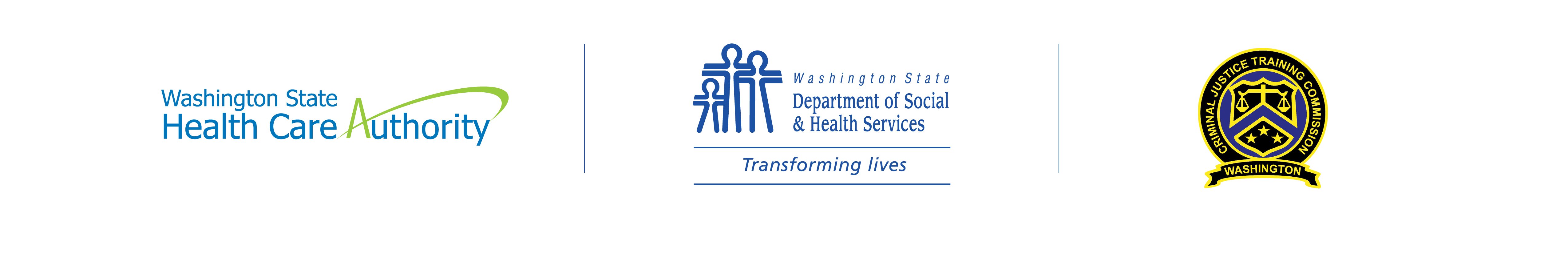 First of All…
People with mental illness are more likely to be victims of crimes than perpetrators
Over half (56%) of male inmates reported experiencing childhood physical trauma 
Individuals arrested for minor infractions may spend time in jail, which exacerbates behavioral health issues and results in criminal records, making securing a home and/or job much harder
Data reveals homeless individuals are more likely to:
Be African American or Native American
Live in high-density urban areas
Have mental illness and substance use problems
Receive medical treatment for injuries
Receive cash and/or food assistance
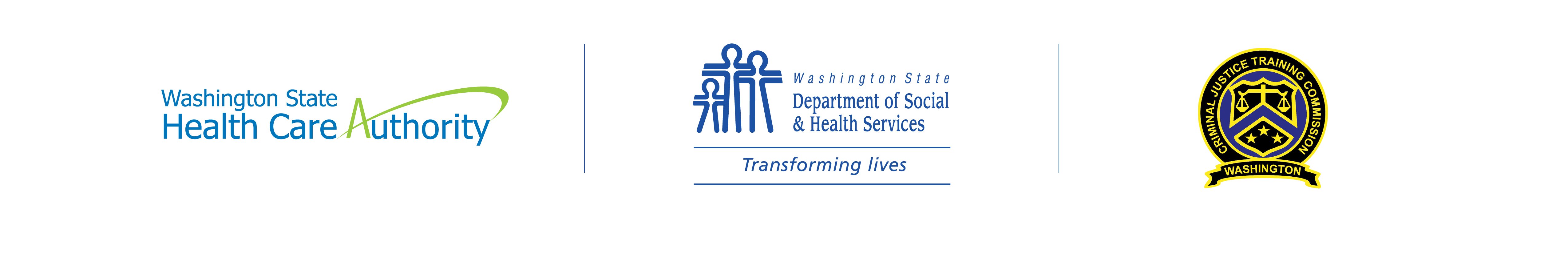 Trueblood Case History
Prior to this case, Washington had been dealing with delays in competency services for more than a decade
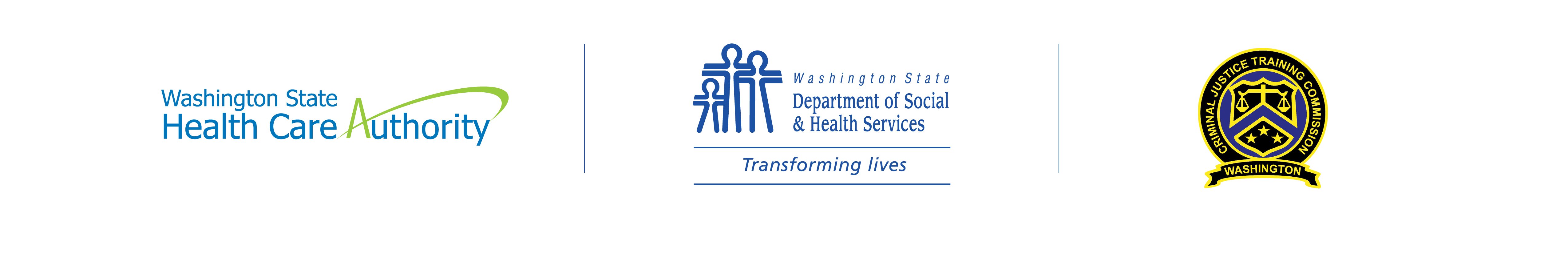 Trueblood Case History
The Case: 
A.B. by and through Trueblood v DSHS --“Trueblood”
Challenged unconstitutional delays in competency evaluation and restoration
Bench trial March 2015, judgment/injunction in April
U.S. Constitution requires Washington state to complete evaluations and admissions within seven days, which begins when criminal court signs the order (regardless of when it was transmitted)
Defendants subsequently appealed this order for in-jail evaluations
Now a sliding scale after mediation (7-14, 14-21)
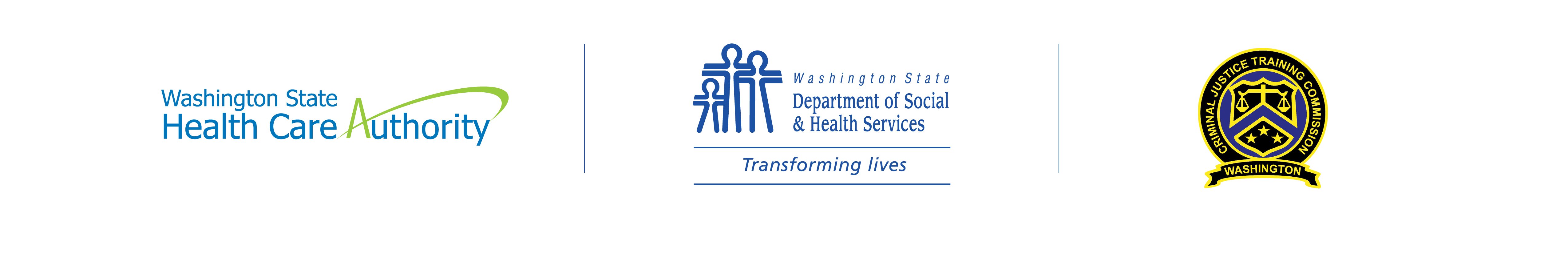 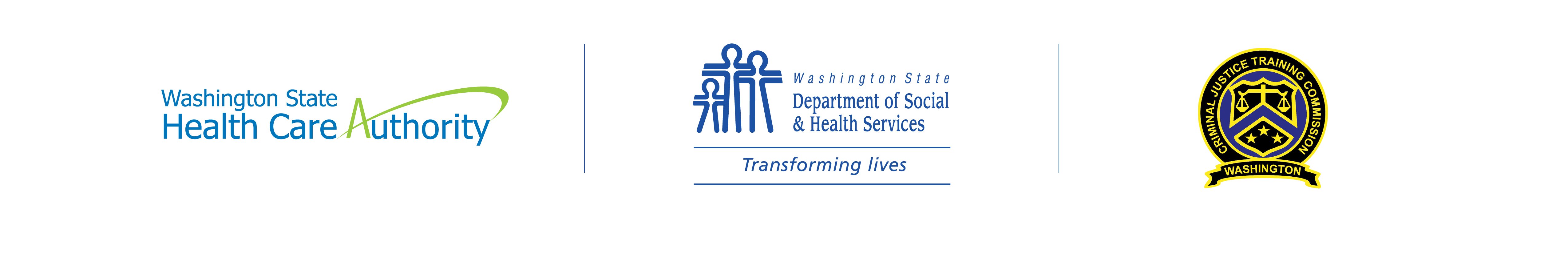 Competency Process
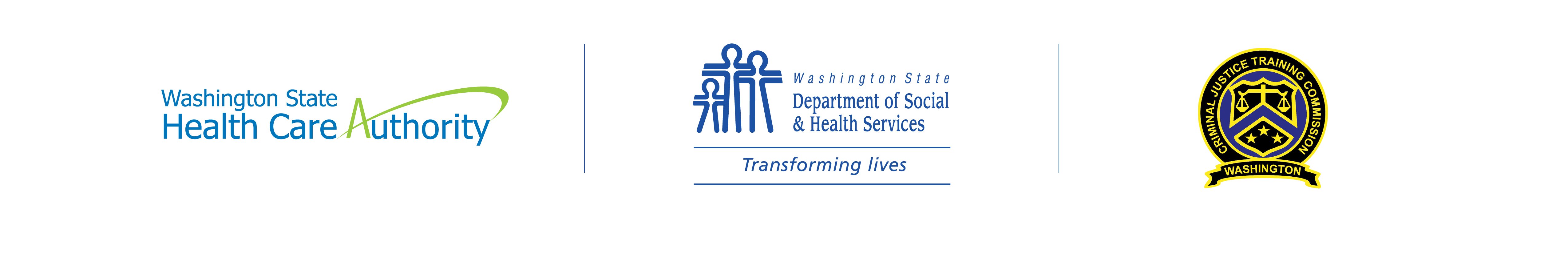 Elements of Trueblood Settlement
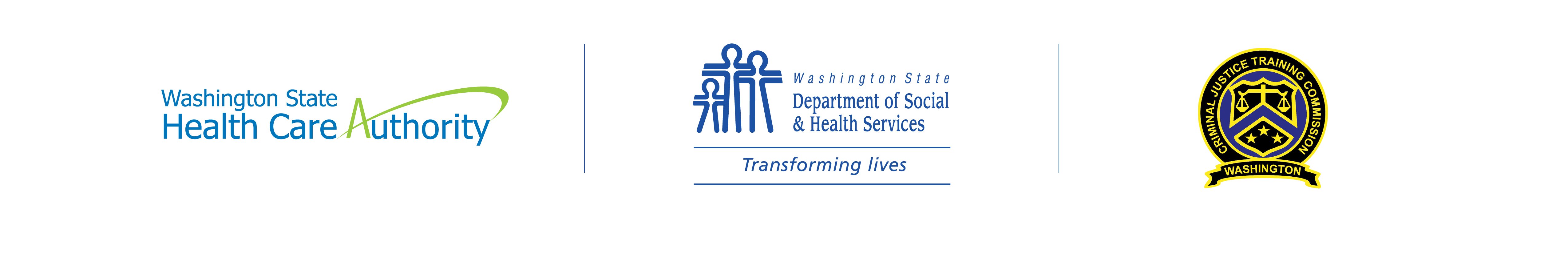 Elements of Trueblood Settlement
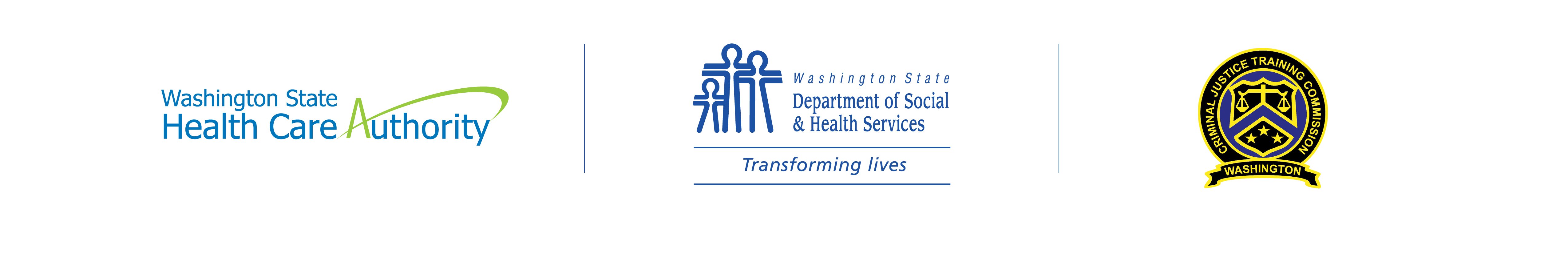 Elements of Trueblood Settlement
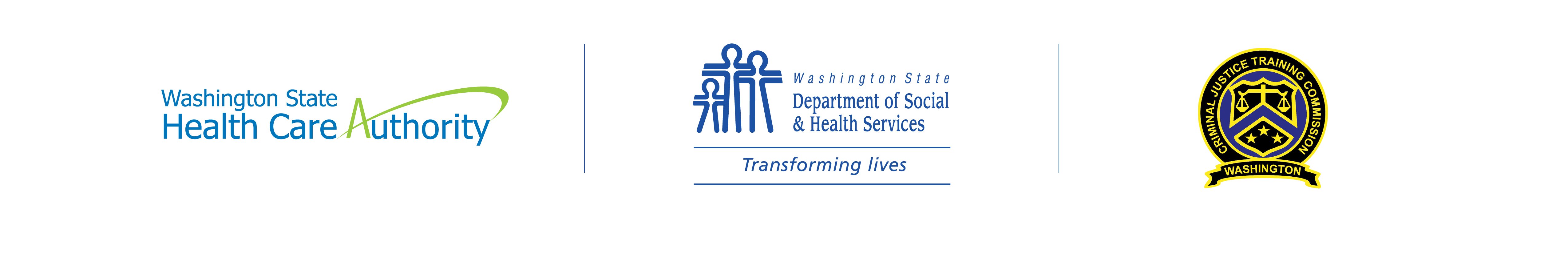 Elements of Trueblood Settlement
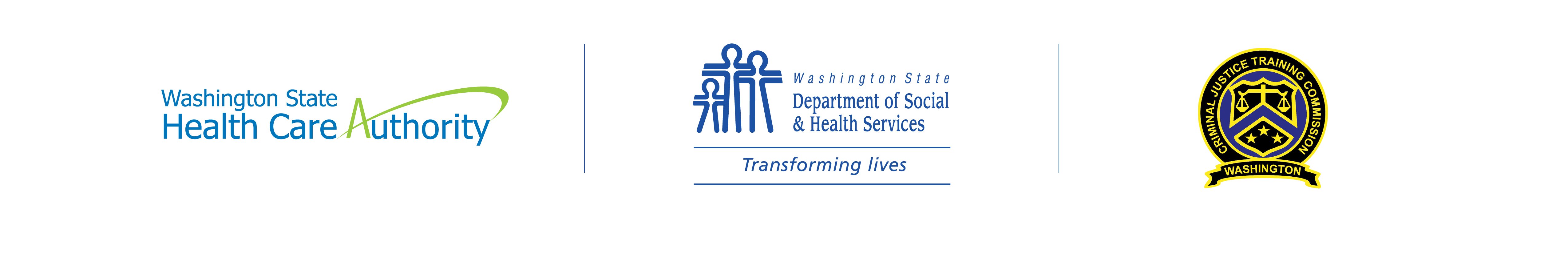 Elements of Trueblood Settlement
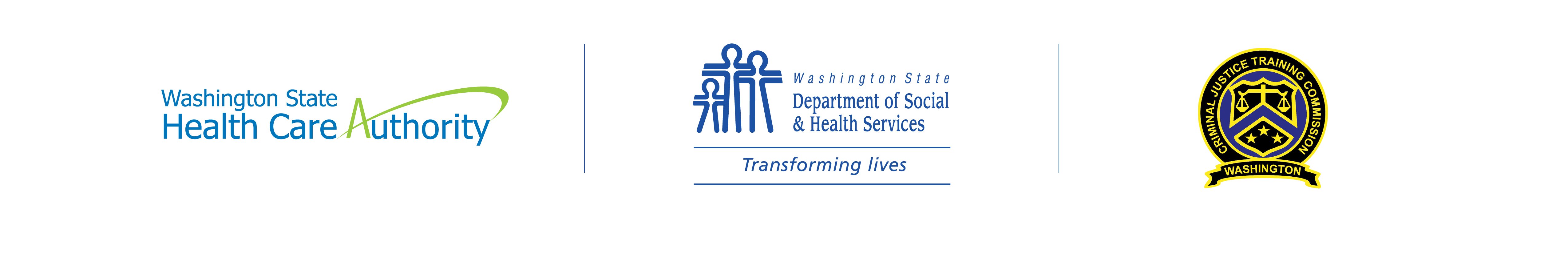 Elements of Trueblood Settlement
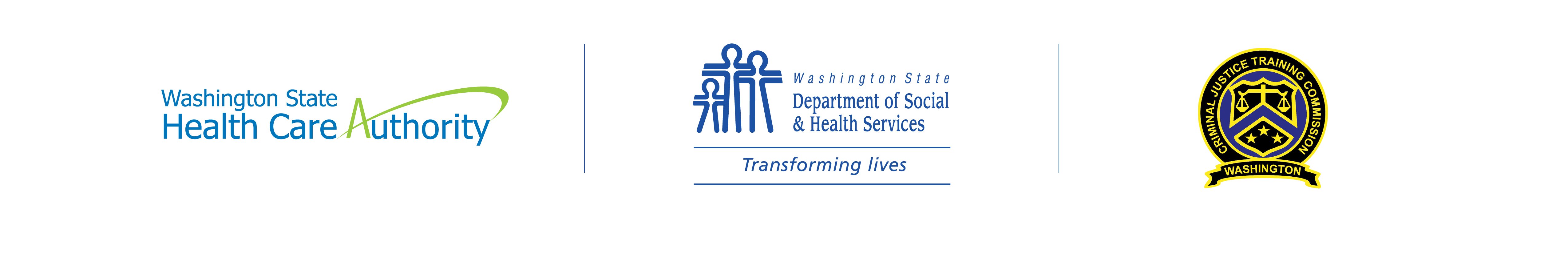 Elements of Trueblood Settlement
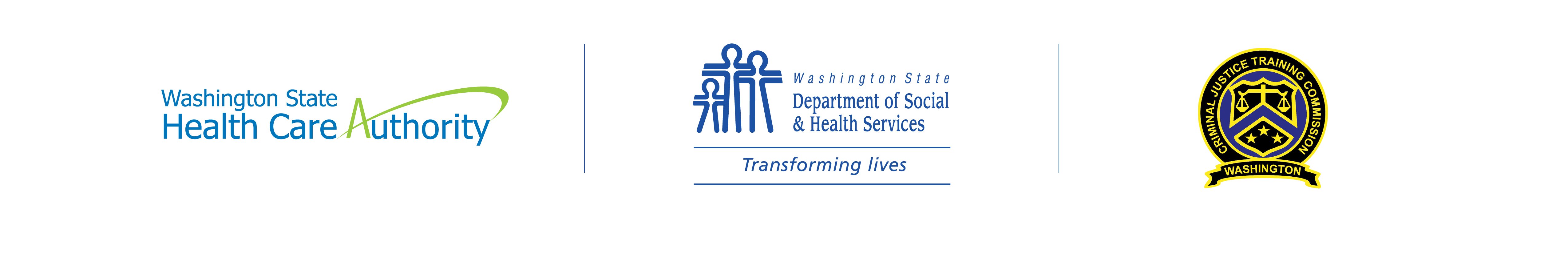 Elements of Trueblood Settlement
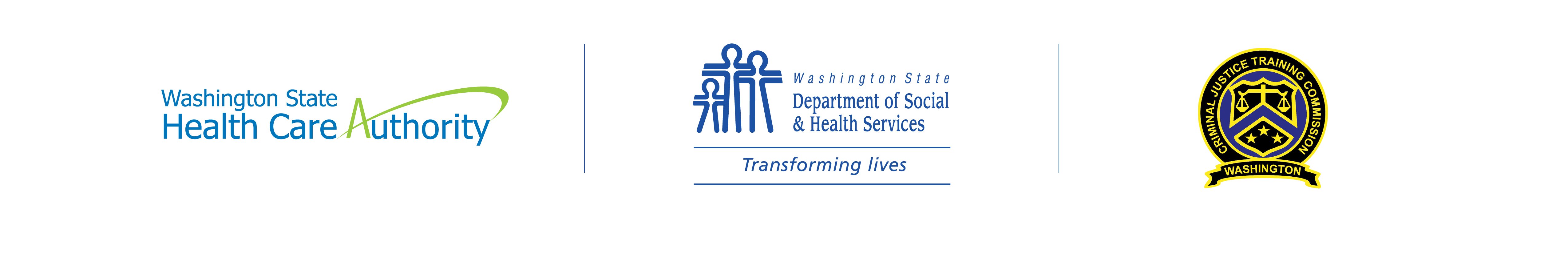 Elements of Trueblood Settlement
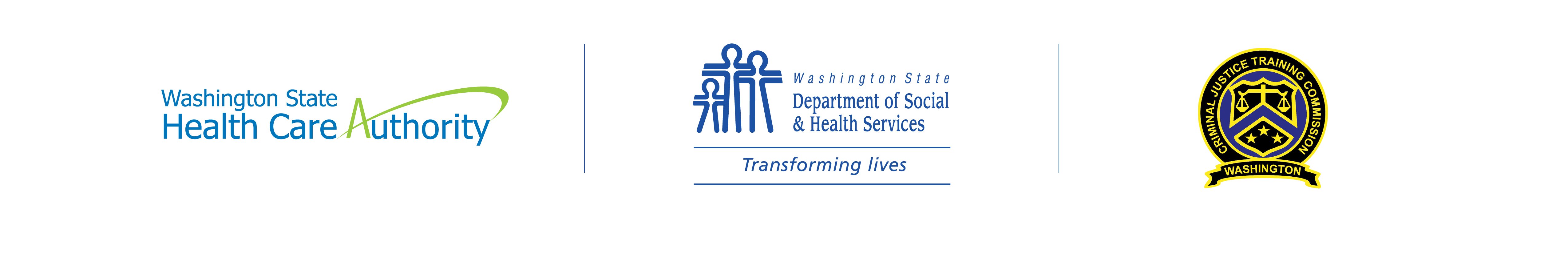 Forensic Navigators
Navigators are officers of the court
Advise courts on whether defendants are suitable for Outpatient Competency Restoration (OCR), and what services are available to those the court may order into OCR
Report to the court on client progress in OCR and connection to community based services
Navigators are quasi-case managers
Work with clients to ensure adherence to conditions of release, attending competency restoration classes, and obtaining and taking prescribed medications
Navigators are liaisons with community service providers
Communicate regularly with tribal and community-based service providers (i.e. mental health counselors, substance use treatment providers, housing providers, etc.) working with clients to increase the likelihood of client success
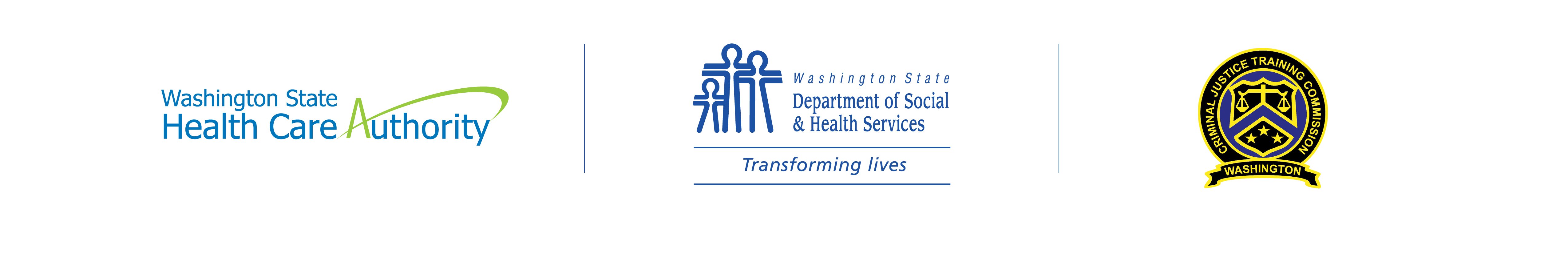 Forensic Navigators
Legislative funding for the Navigator program was established at $2.183M and funds nine FTE Navigators for the three Phase 1 regions.
Navigators will be full time, regular employees of DSHS
Navigators will be trained internally at DSHS.  The specifics of this training have not been finalized at this time.
Certification programs for Navigators are being contemplated, but no decision has been made on this as of yet.
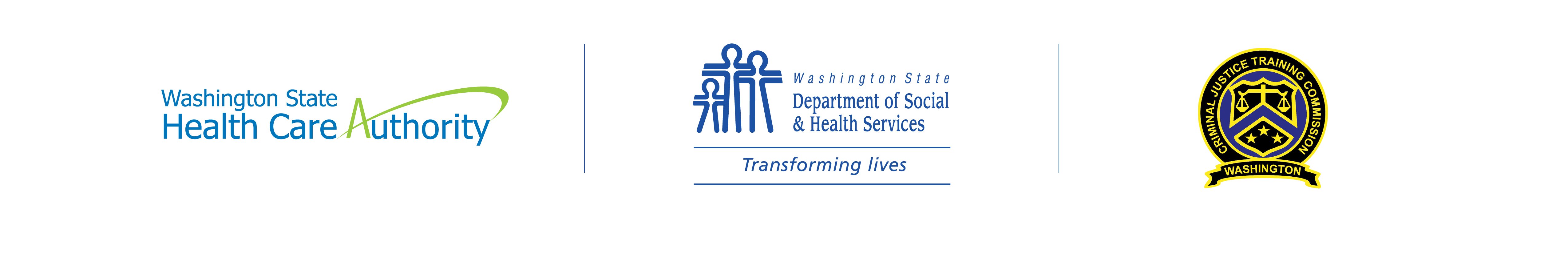 Phased Approach
Phase 1: 2019-2021
Southwest ACH/MCO Region (Clark, Klickitat and Skamania Counties)
Pierce County Region
(ACH/MCO)
Spokane Region (Better Health Together ACH region)
Phase 2: 2021-2023
King County- WA’s most populous
Phase 3: 
Review and either bolster existing or expand to new regions
Rinse and repeat
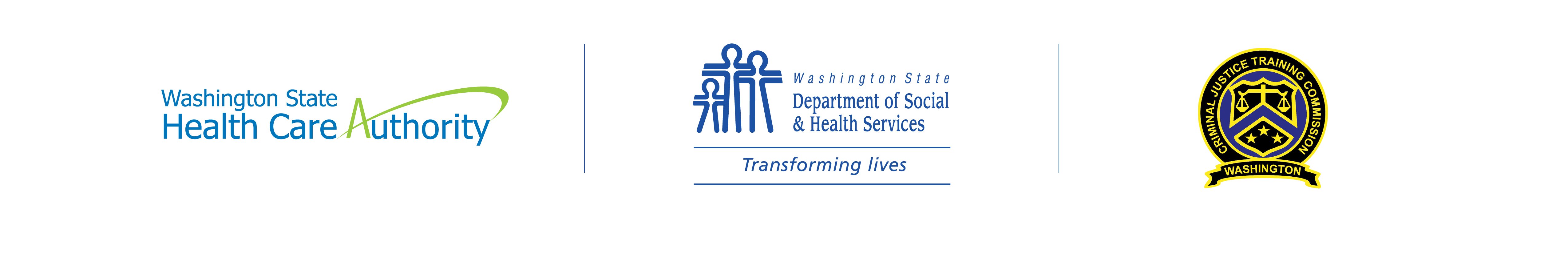 More Information
Jail Technical Assistance Website
https://www.dshs.wa.gov/bha/office-forensic-mental-health-services/jail-technical-assistance-program 
Email Contact:  jailassistance@dshs.wa.gov 

Workforce Development Website
https://www.dshs.wa.gov/bha/workforce-development 

Sign up for the Trueblood listserv
Email Contact: truebloodtaskforce@dshs.wa.gov
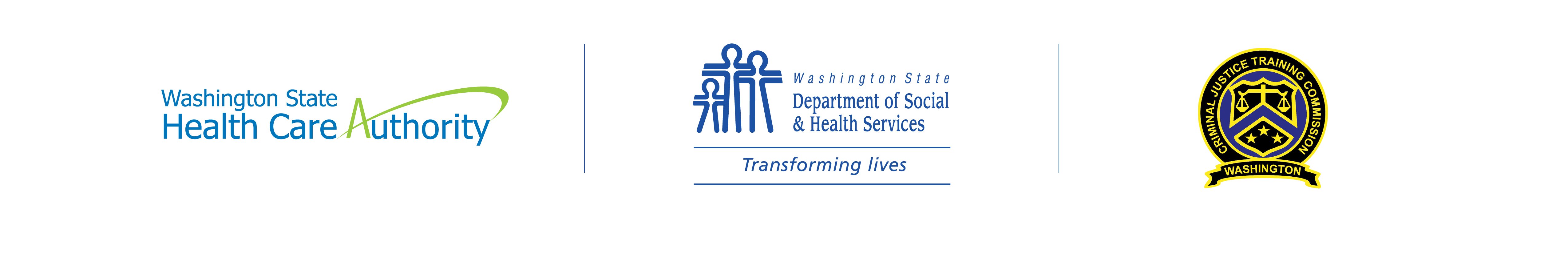 Thank You
Solomon Wyatt
Forensic Navigator Program Administrator
Behavioral Health Administration/Department of Social and Health Services
Solomon.wyatt@dshs.wa.gov 
(360) 529-6027
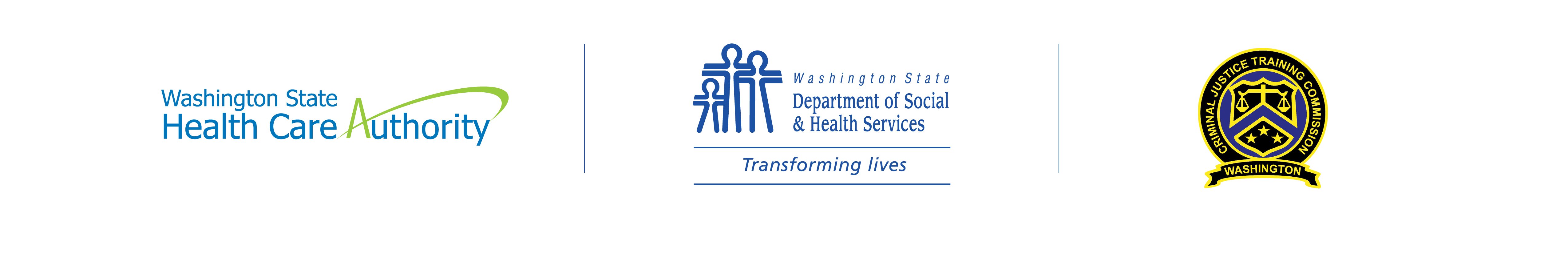